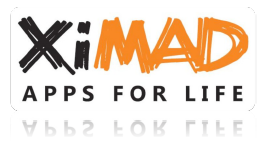 XiMAD Portfolio and Traffic Presentation
2014 XIMAD INC - CONFIDENTIAL
XiMAD Portfolio
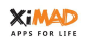 Founded in 2009 and based in San Francisco, CA
In 2010 established as California S-Corporation
Managed by industry experts with over 10 years of experience in telecom and mobile
Employs more than 200 people with 4 R&D offices in Russia and Belarus

Core Businesses:
Mobile Applications Development and Publishing
Social Networks Applications Development
eBook Publishing Solution
In-House Mobile Ad Traffic Mediation

Financial Overview:
Profitable since 2010
Current Revenue with 30% net profit margin
2014 XIMAD INC - CONFIDENTIAL
2
XiMAD Portfolio
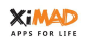 Competitive advantages

Expertise and established product development, publishing and monetization process
Cost-effective distribution of engineering, creative, and business management  resources throughout Eastern Europe
Technology know-how, re-usable code-base and intellectual property
Unique and sophisticated Ad Traffic Optimization Platform
Direct relationship with most major app-stores
Integrated Cross-Promotion across own and partners properties

Sources of Revenue

Direct sales via app stores and IAP: 30%
Advertisement: 70%
2014 XIMAD INC - CONFIDENTIAL
3
XiMAD Apps Portfolio
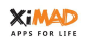 Over 80 product titles ported on 8 major native mobile platforms
Totals to over 600 stand alone apps in over 50 native and independent app-stores
Products categories: Games, Social, Utilities, References & eBooks
Apps are distributed in 200+ countries (though most of downloads US, CA, UK, AU)
Apps are distributed through 50+ app stores
Multiple placements in “Featured Sections” in all major app stores
Winner of 5+ contests by operators and OEMs
Prizes in 5+ contests by operators and OEMs
Direct partnerships with Microsoft and RIM
2013 XIMAD INC - CONFIDENTIAL
4
XiMAD Apps Portfolio
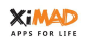 XiMAD Apps feature set

Cross-promotion
Rate it
Ad module
Analytics
Push notifications
Scoreboard
Share (FB, Twitter …)
IAP
2014 XIMAD INC - CONFIDENTIAL
5
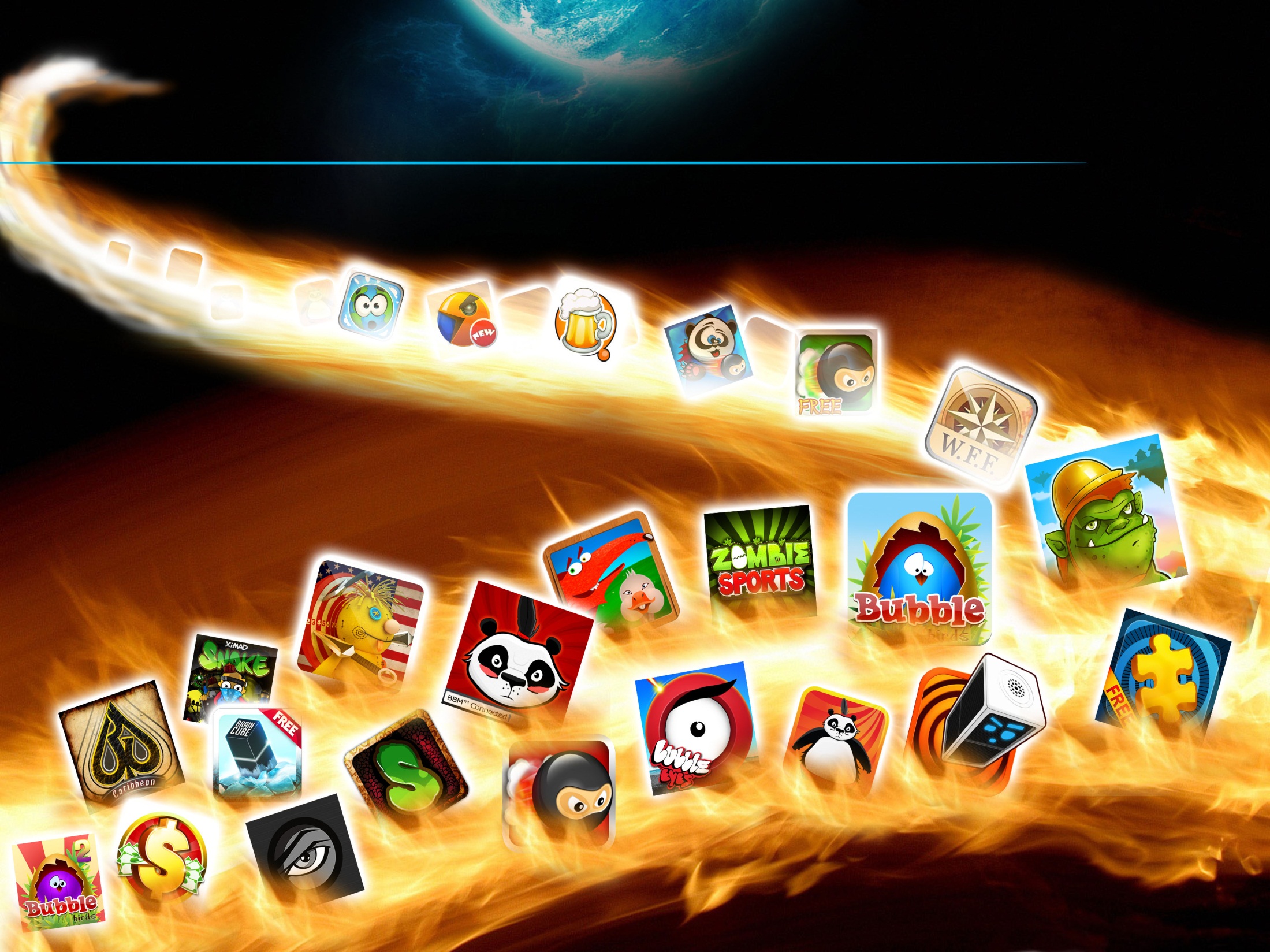 XiMAD Apps Portfolio
2014 XIMAD INC - CONFIDENTIAL
6
XiMAD Top App
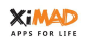 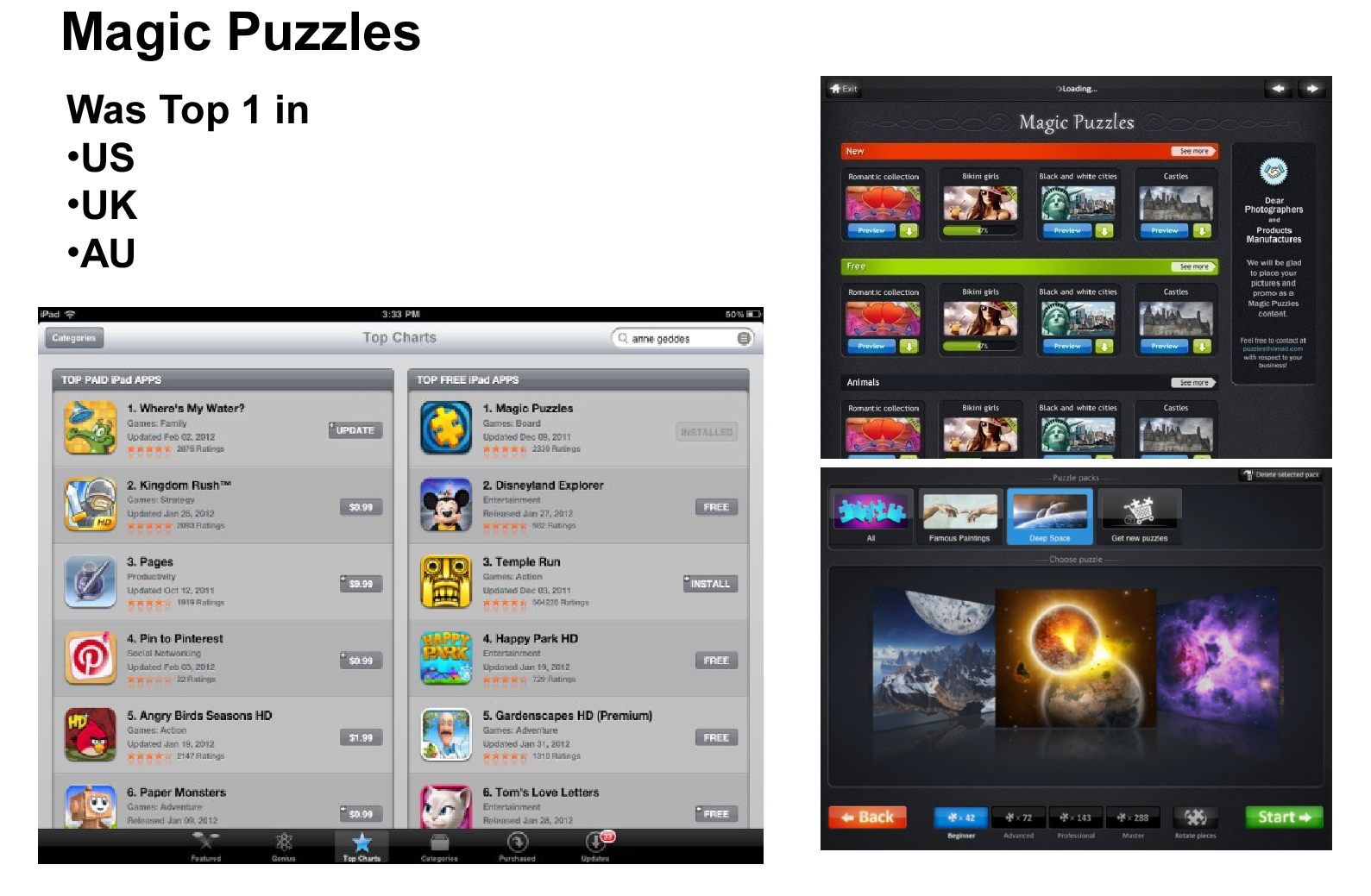 2014 XIMAD INC - CONFIDENTIAL
7
XiMAD Top Apps
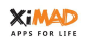 Magic Jigsaw Puzzles
Bubble Birds
Fruit Quest
Muffin Quest
Color Quest
2014 XIMAD INC - CONFIDENTIAL
8
XiMAD In-House Traffic Optimization Tool
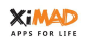 95% Fill Rates by querying multiple ad-networks with no network latency
eCPM Traffic Optimization
Supports in-house ads for unfilled requests
Supports custom campaigns
Ad targeting 
Real-time performance reports
CPM/CPC/CPA campaigns support
2014 XIMAD INC - CONFIDENTIAL
9
XiMAD Traffic Portfolio
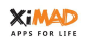 Average monthly impressions:

2010 – 50 M/M
2011 – 230 M/M
2012 – 276 M/M
2013 – 395 M/M
2014 – 1005 M/M*
*December 2014 – 1,54 B impressions
2014 XIMAD INC - CONFIDENTIAL
10
XiMAD Traffic Breakdown
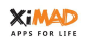 Top Geo Location:

iOS - (US 40%,UK 12%, CA 10%) 		Android - (US 50%, UK 25%, CA+DE 10%) 
Amazon - (US 80% , UK 10%, DE 5%) 	Win8 (desktop) – (US 40%, DE 10%, FR 10%)
2014 XIMAD INC - CONFIDENTIAL
11
XiMAD Traffic Breakdown
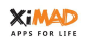 Platform Breakdown:

iOS - (78,2%)			Android - (4,3%)
Amazon - (7,3%)		Win8 (desktop) - (5%)
Others - (5,2%)
2014 XIMAD INC - CONFIDENTIAL
12
Ad Size Traffic Breakdown
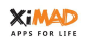 iOS - (728x90, 320x50, interstitials*, video)
Android - (728x90, 320x50, interstitials*, video)
Amazon - (728x90, interstitials*, video)
Win8 (desktop) - (728x90, 160x600, interstitials*, video)
Others - (320x50)
*all interstitial banners within device screen dimensions
2014 XIMAD INC - CONFIDENTIAL
13
XiMAD Top Partners
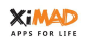 iOS - (InMobi, Smaato, Mmedia, Applovin, Chartboost)
Android - (Amazon, Smaato, Tapit, Applovin, Chartboost)
Amazon - (Amazon, Smaato, Tapit, Chartboost)
Win8 (desktop) - (Pubcenter, Adduplex)
2014 XIMAD INC - CONFIDENTIAL
14
THANK YOU!
2014 XIMAD INC - CONFIDENTIAL
15